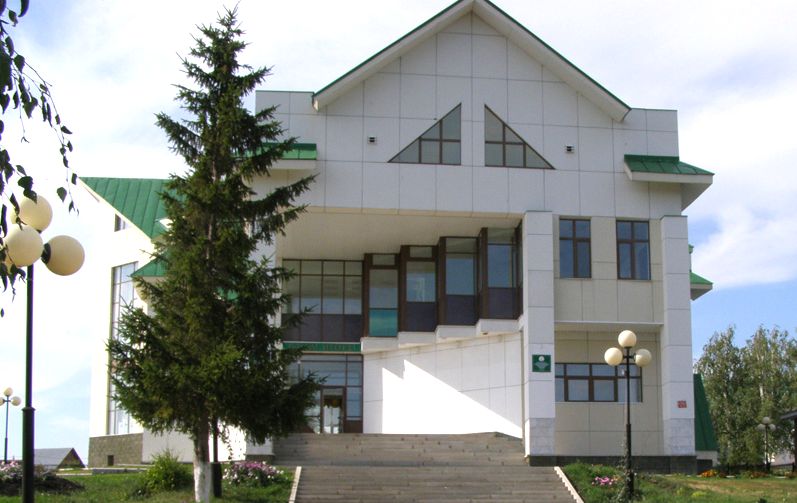 ТАВАКАНОВСКИЙ СЕЛЬСКИЙ МНОГОФУНКЦИОНАЛЬНЫЙ 
ДОМ КУЛЬТУРЫ
 Кугарчинский район , Республика Башкортостан
Работники Тавакановского СМФК
Абдрахимова Гульдар Мухтаровна – заведующий 




Шагарова Рузиля Расулевна – режиссер массовых мероприятий
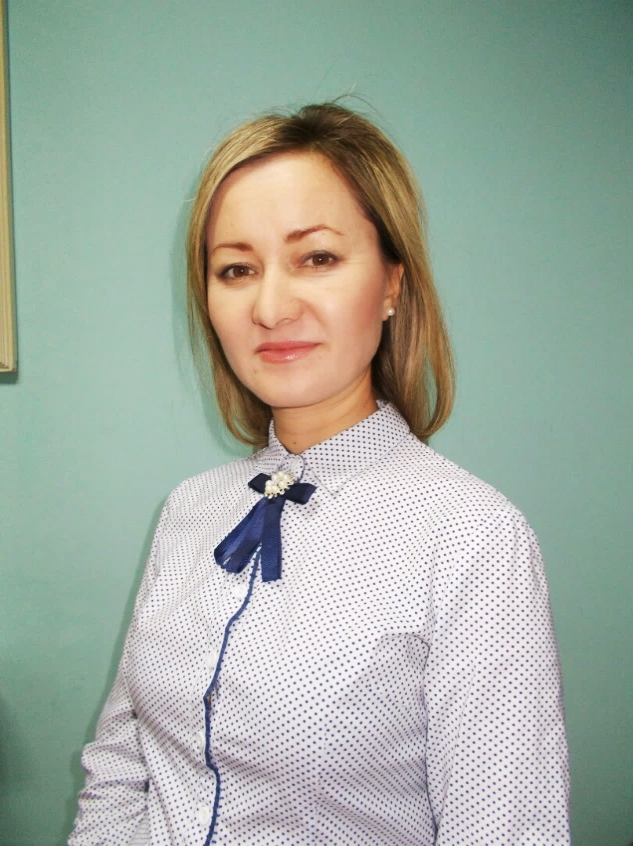 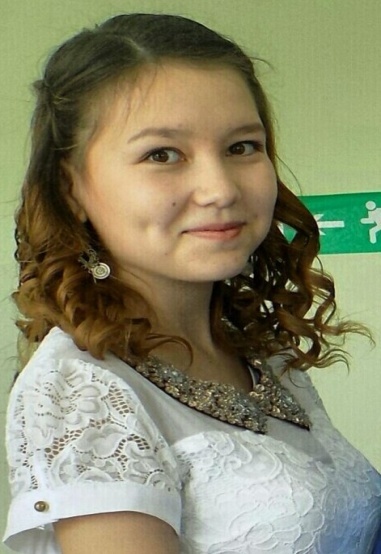 Коллективы
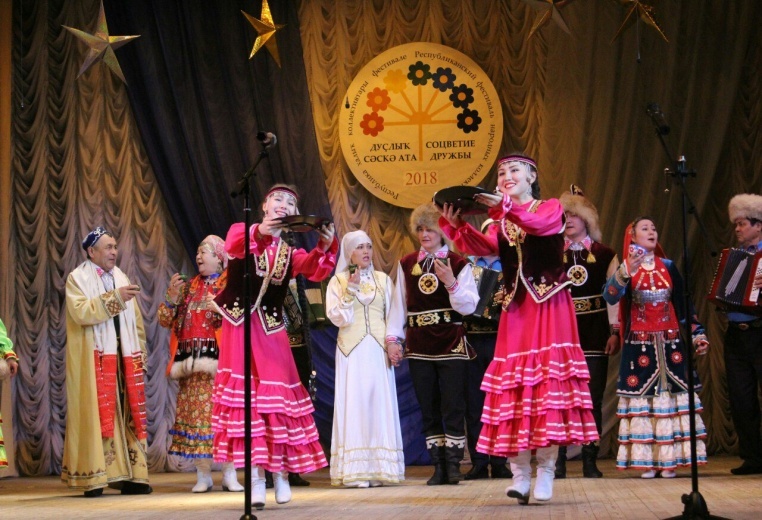 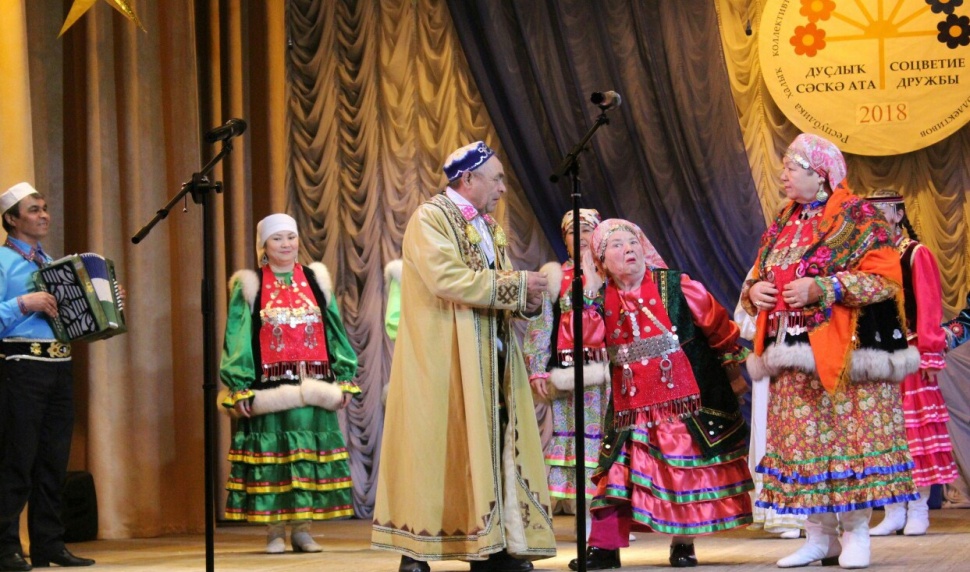 Башкирский народный фольклорный ансамбль "Сэнкем".
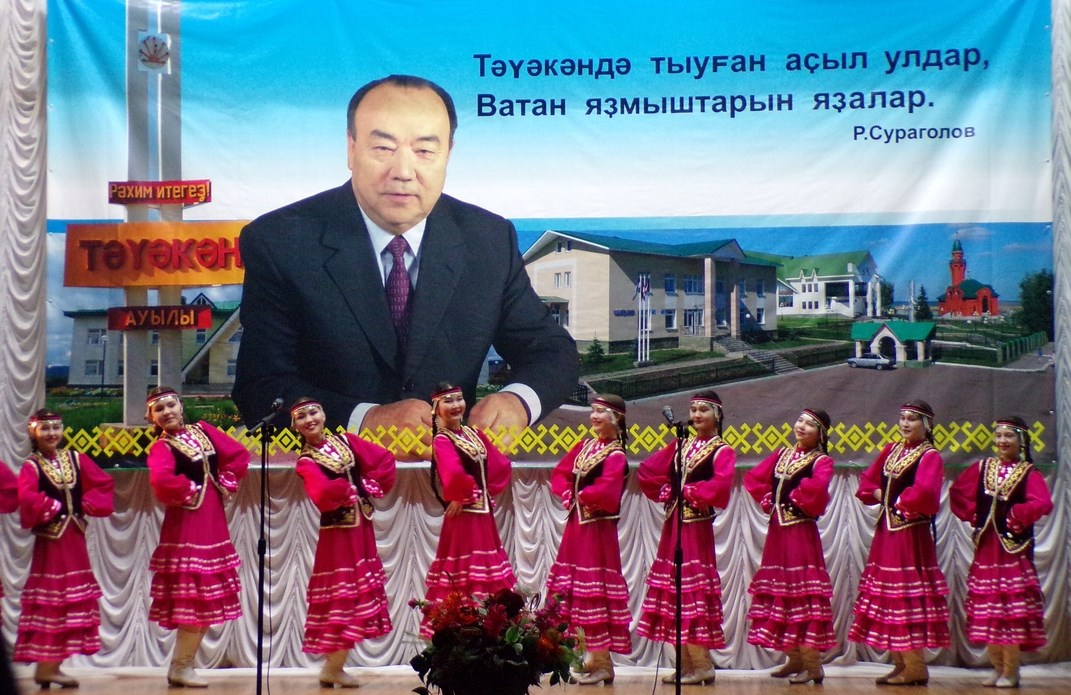 Танцевальный  ансамбль «Куньяп»
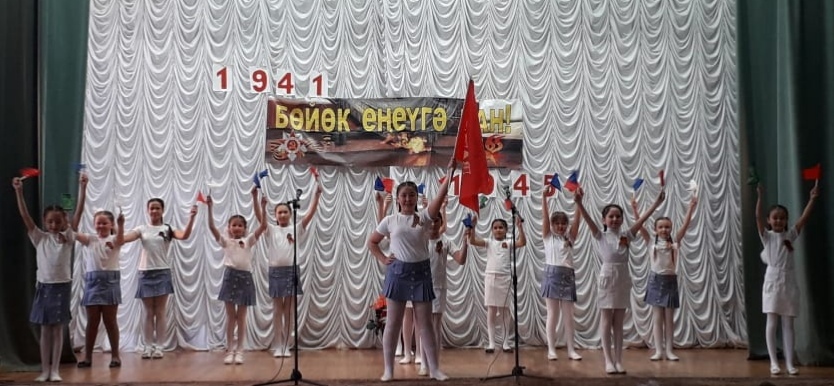 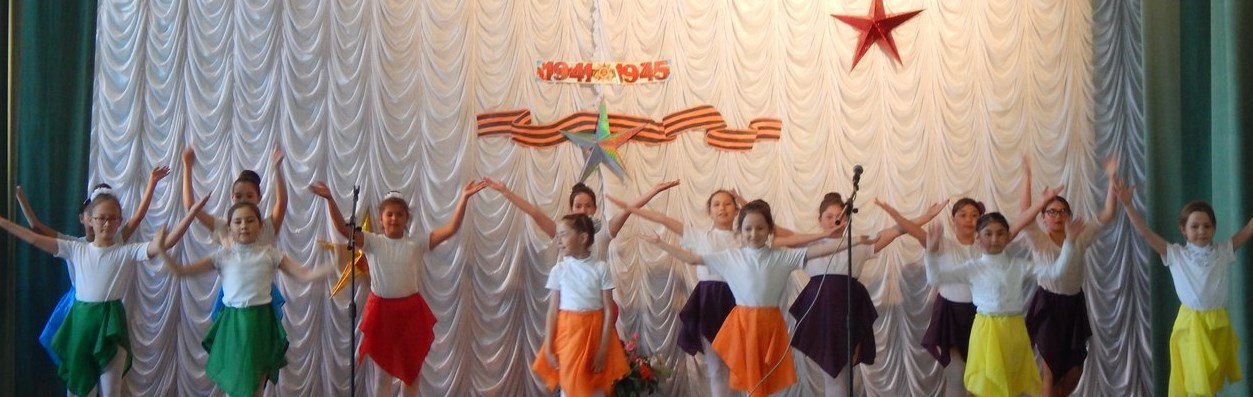 Детский танцевальный ансамбль «Йәйғор"
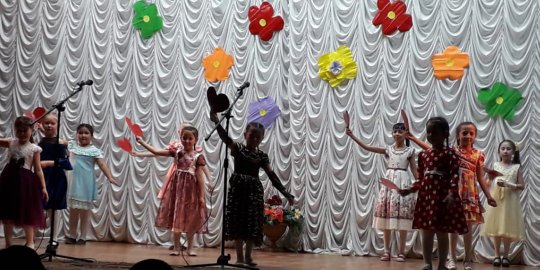 Детский танцевальный ансамбль
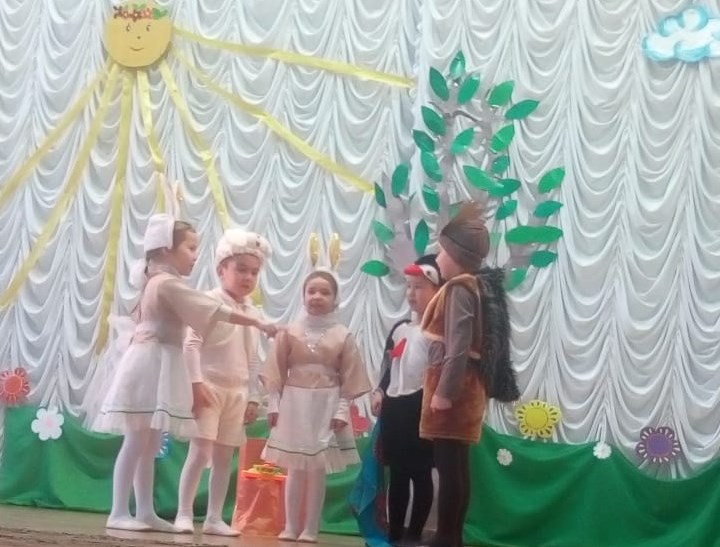 Детский драматический театр
Вокальный ансамбль
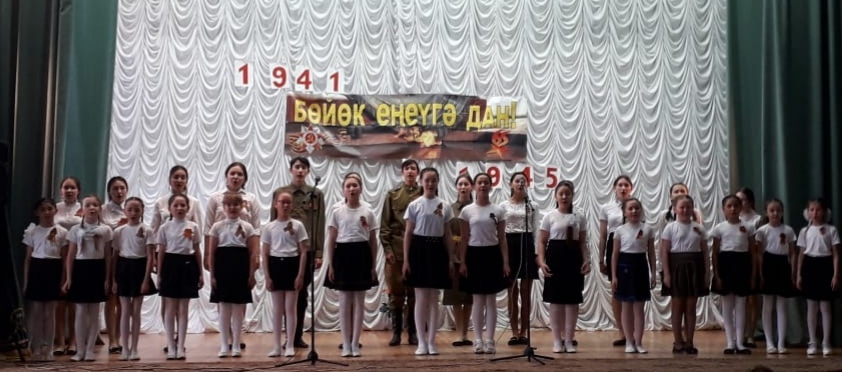 Игровые  зоны
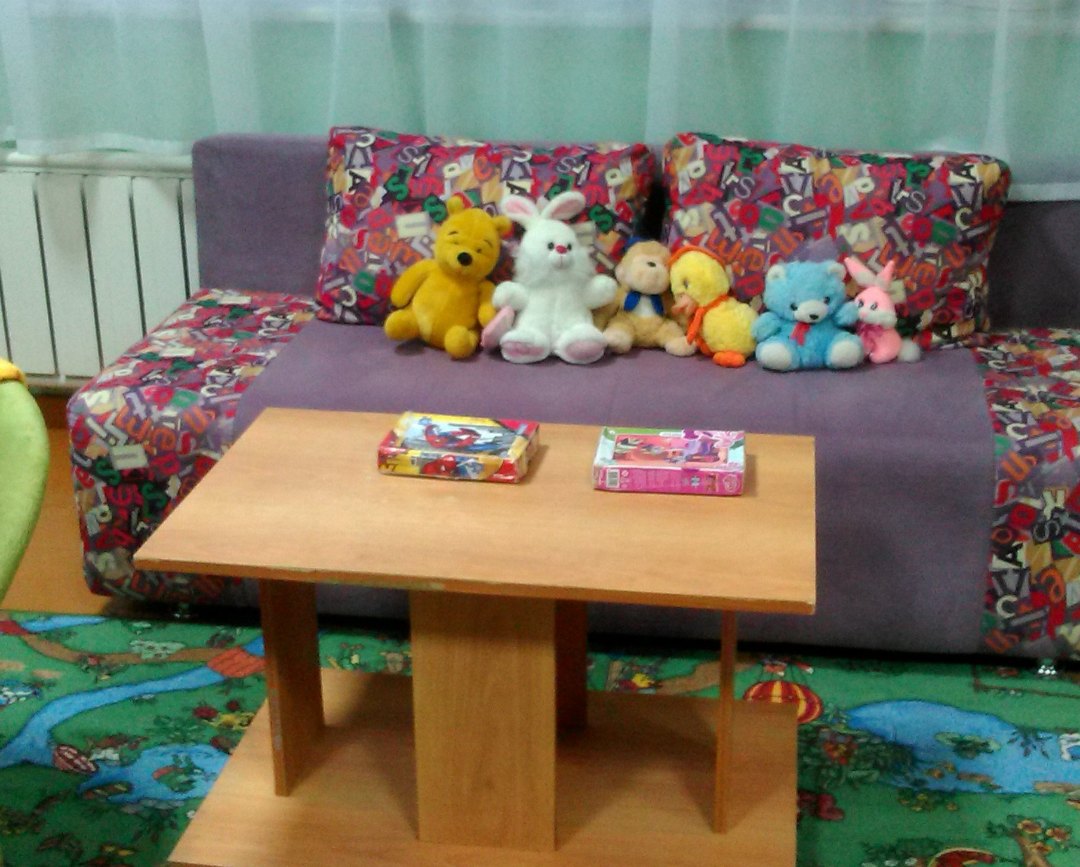 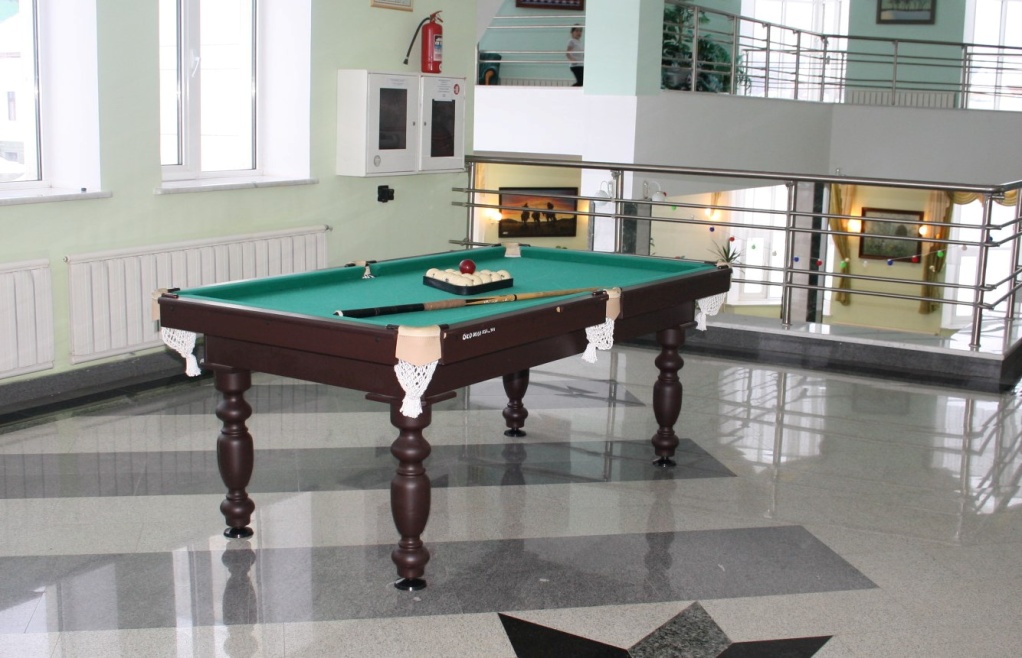 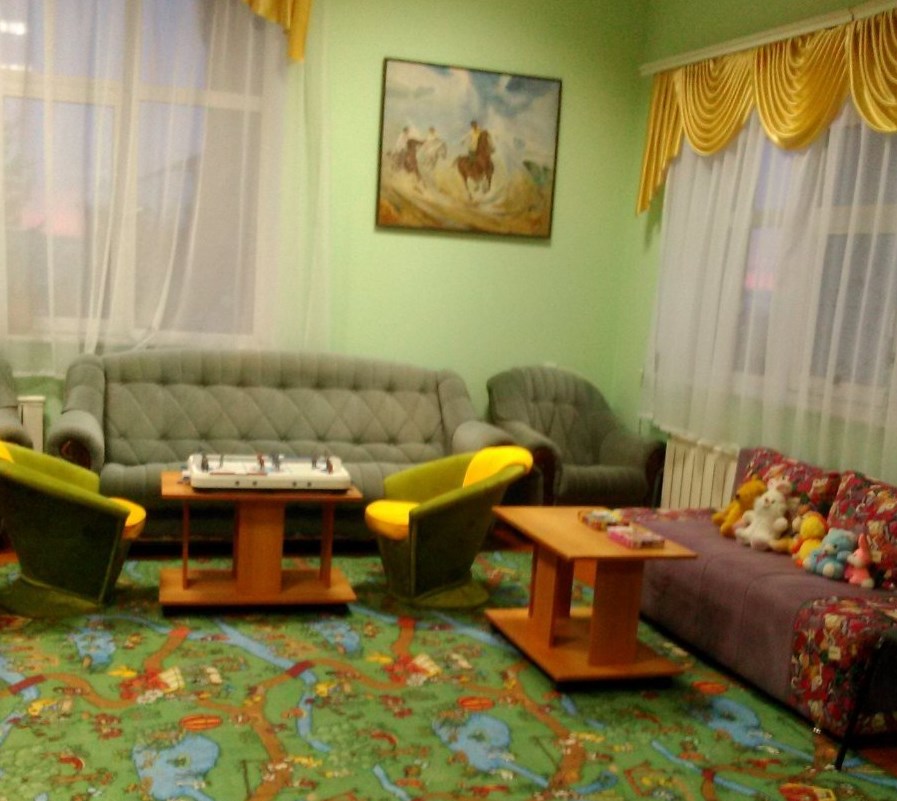 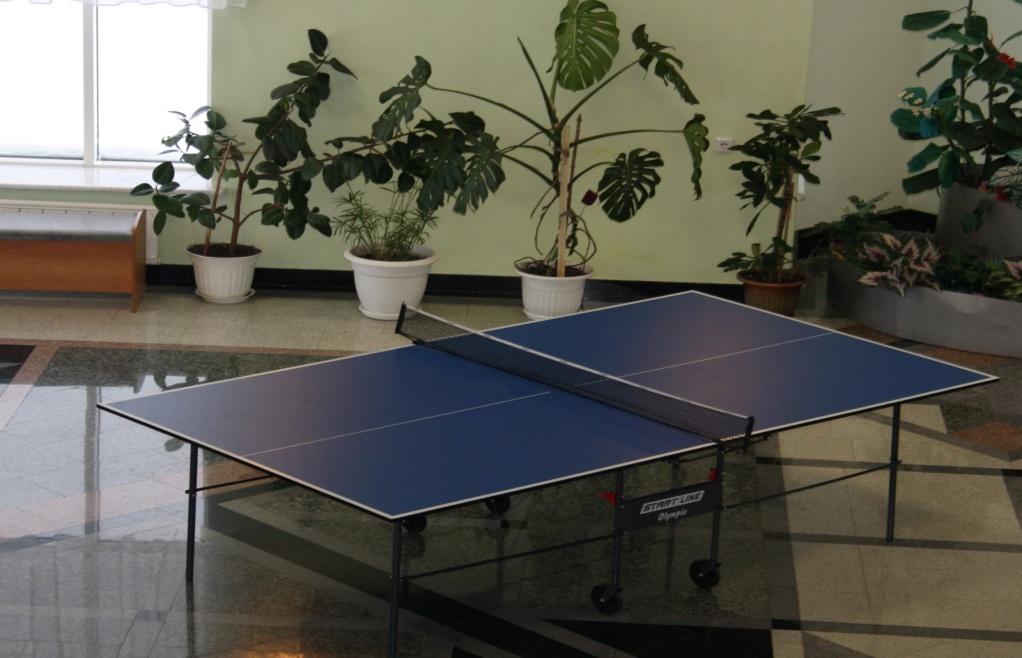 Игровые зоны
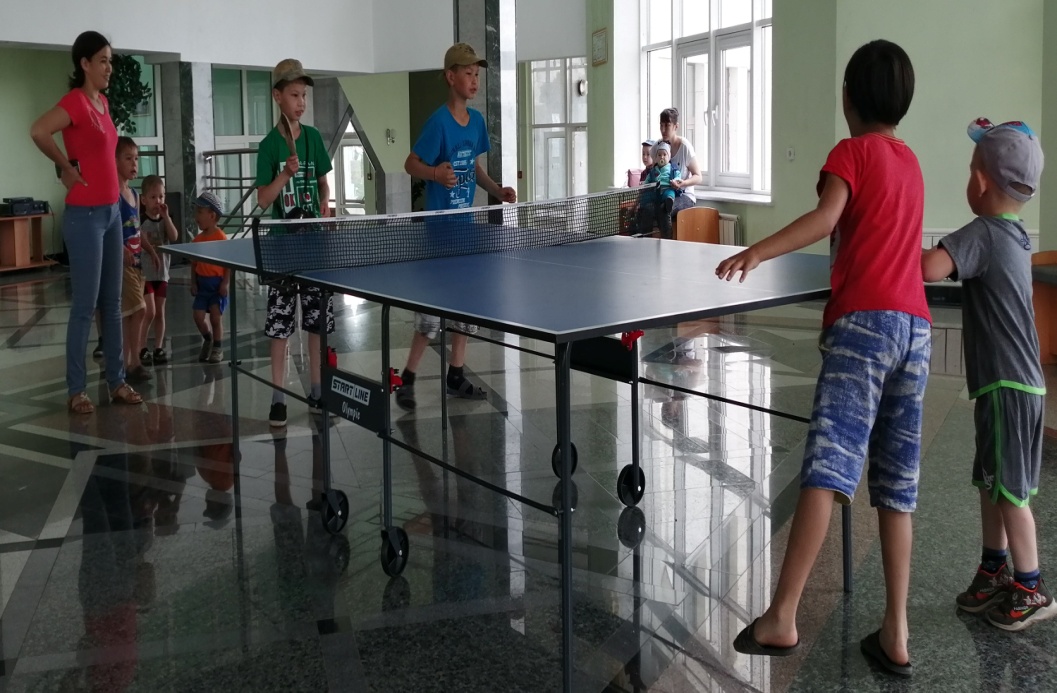 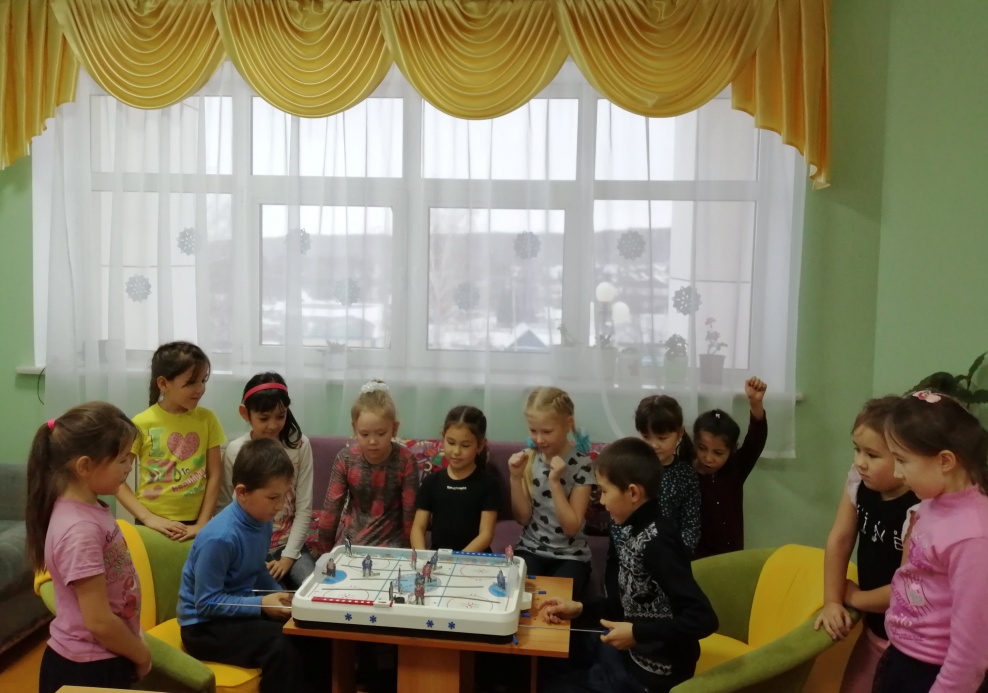 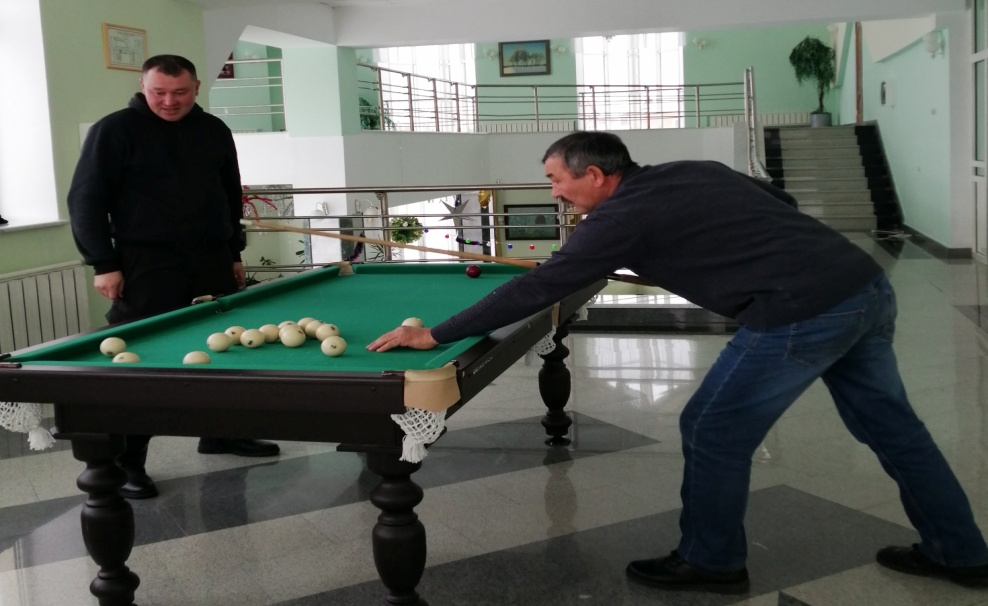 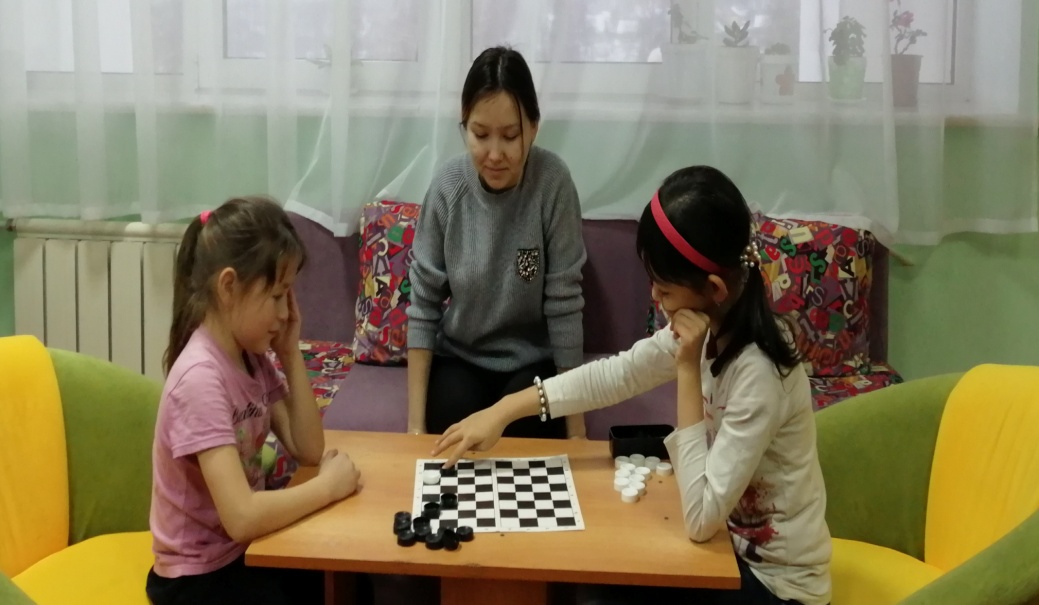 Спортивно-оздоровительная зона
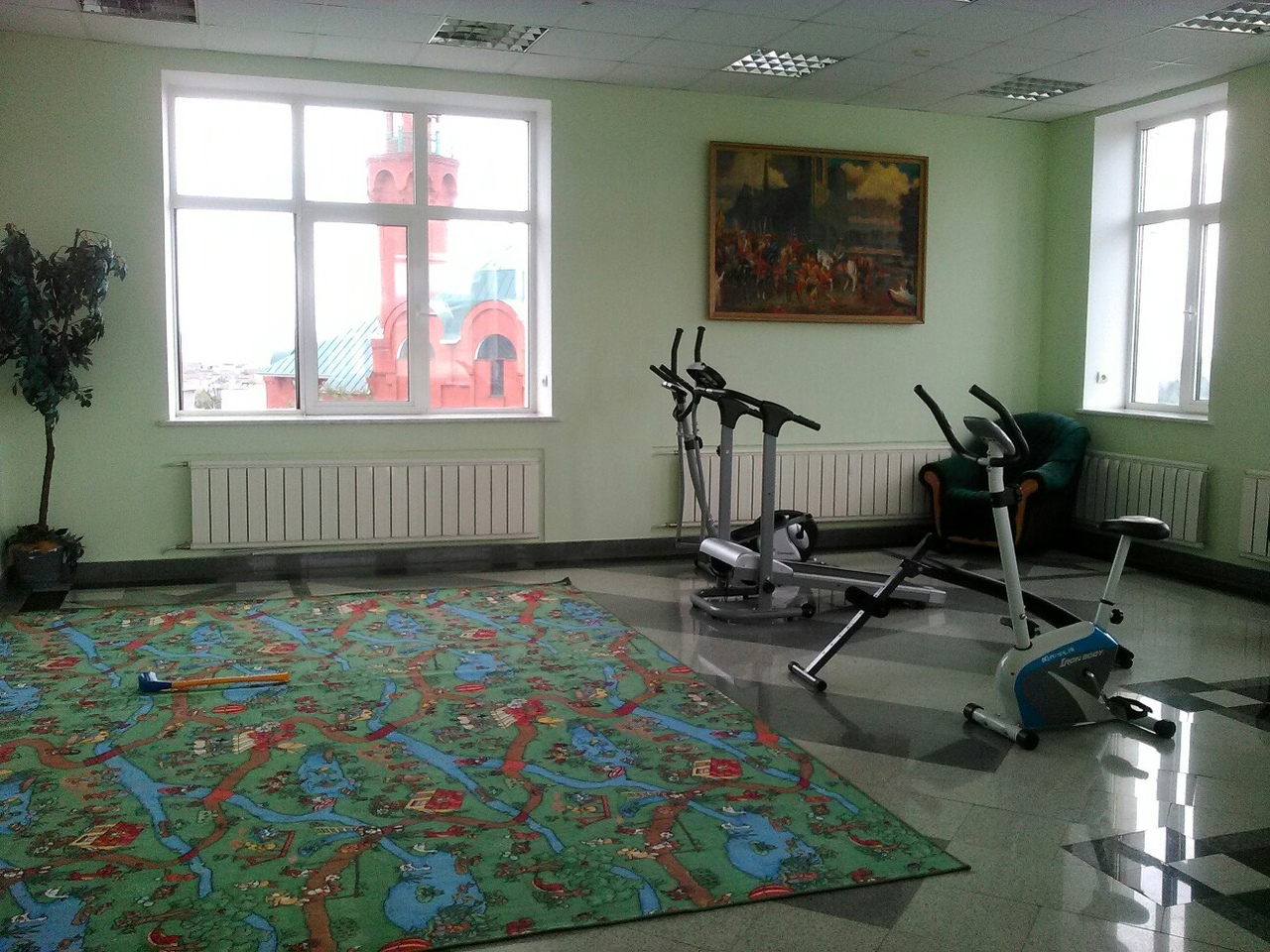 Спортивно-оздоровительная зона
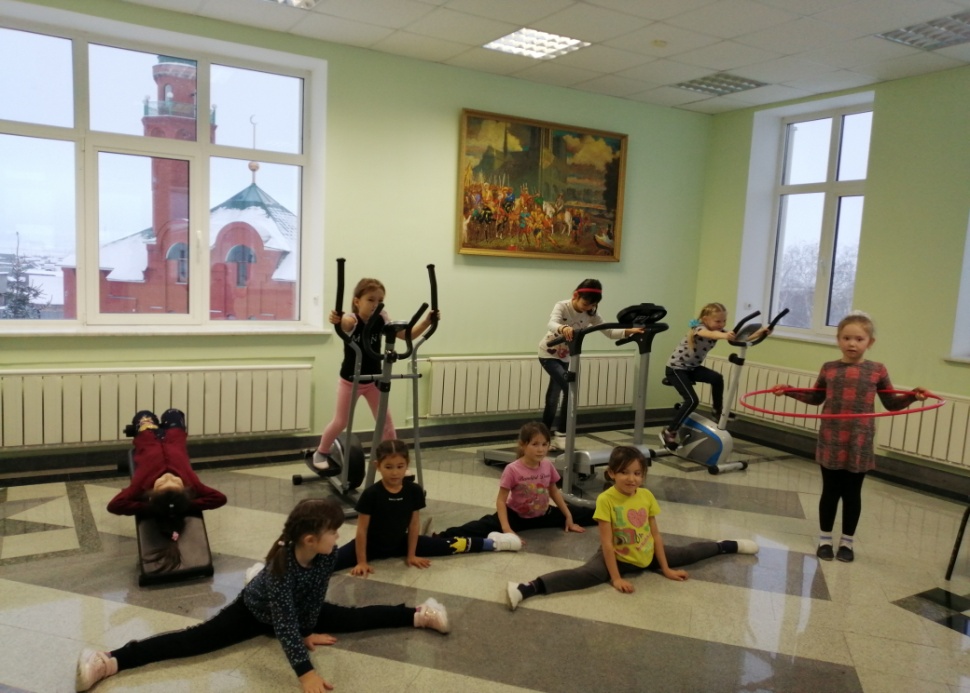 Зона отдыха
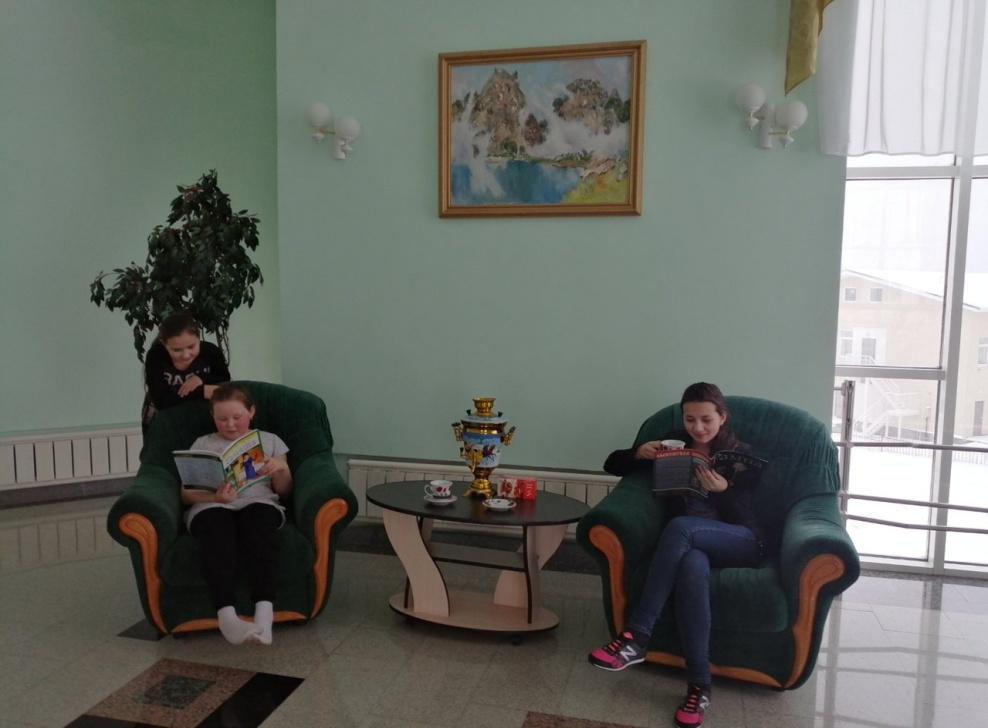 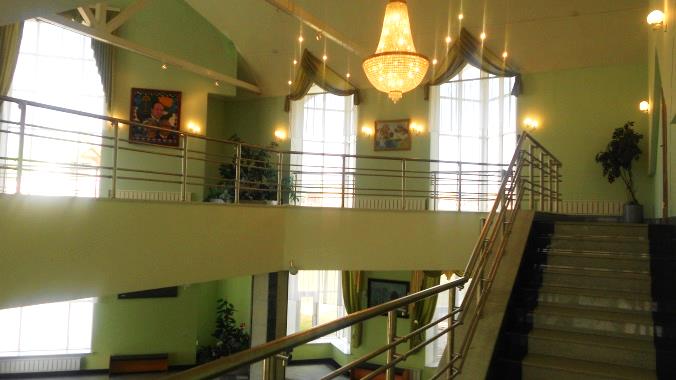 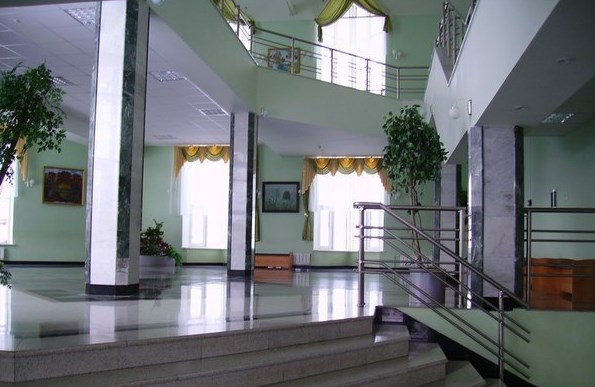 Праздники
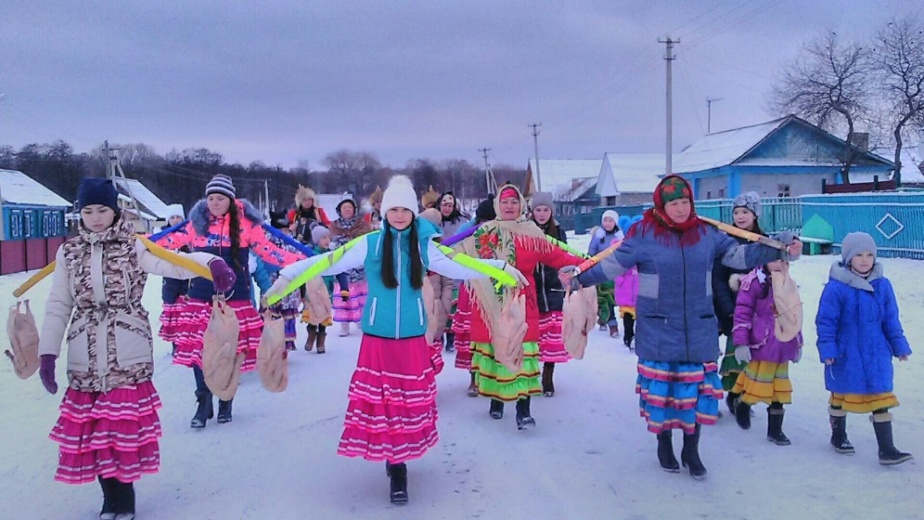 Праздник
    «Ҡаҙ өмәһе»
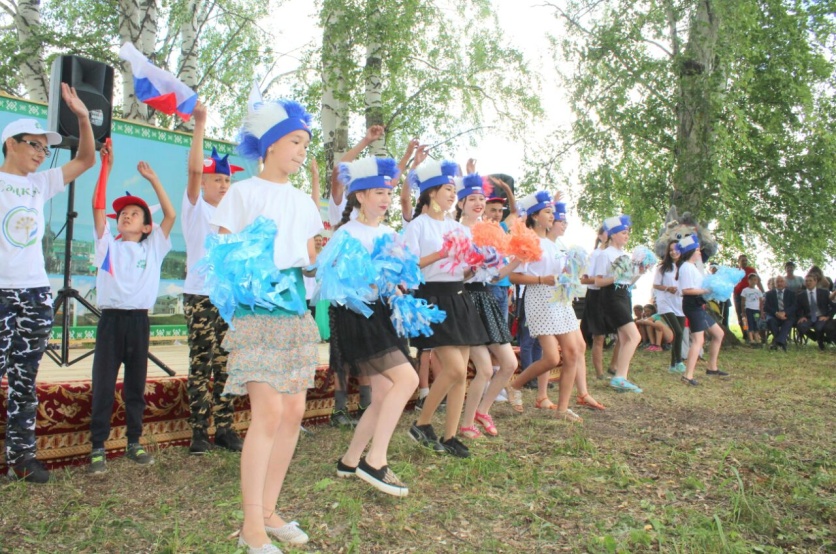 Волонтерское движение ДК
Праздники
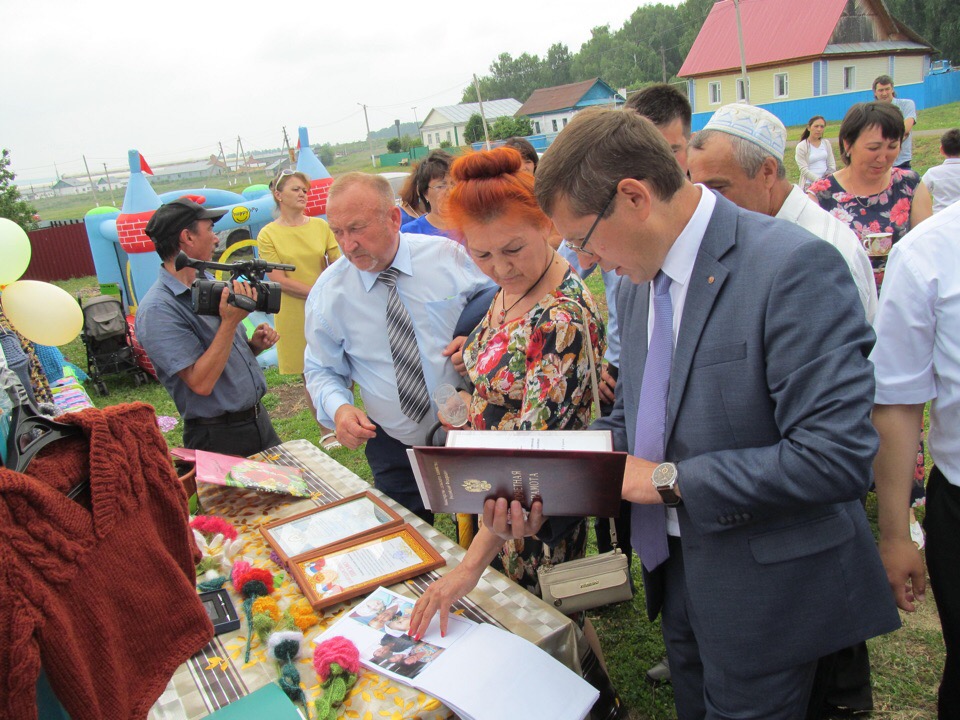 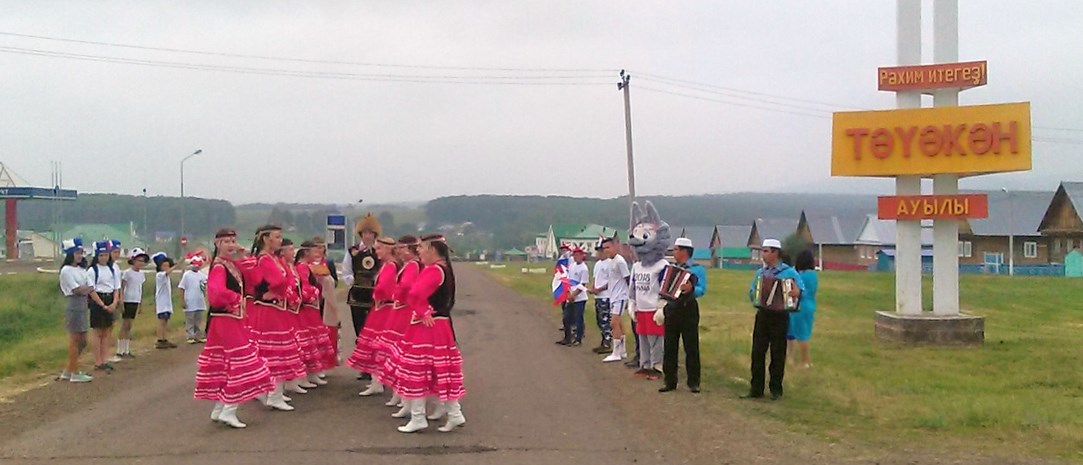 «День села»
Праздники
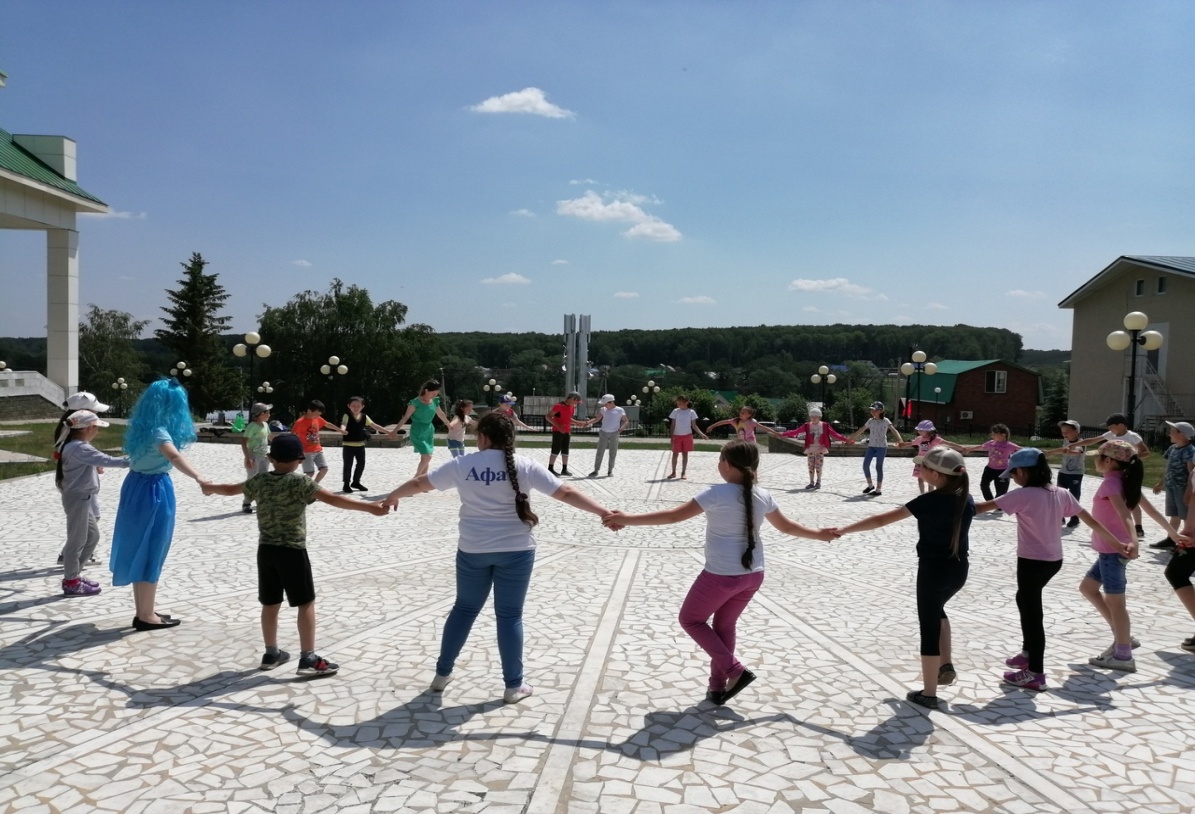 «День защиты детей»
Мероприятия
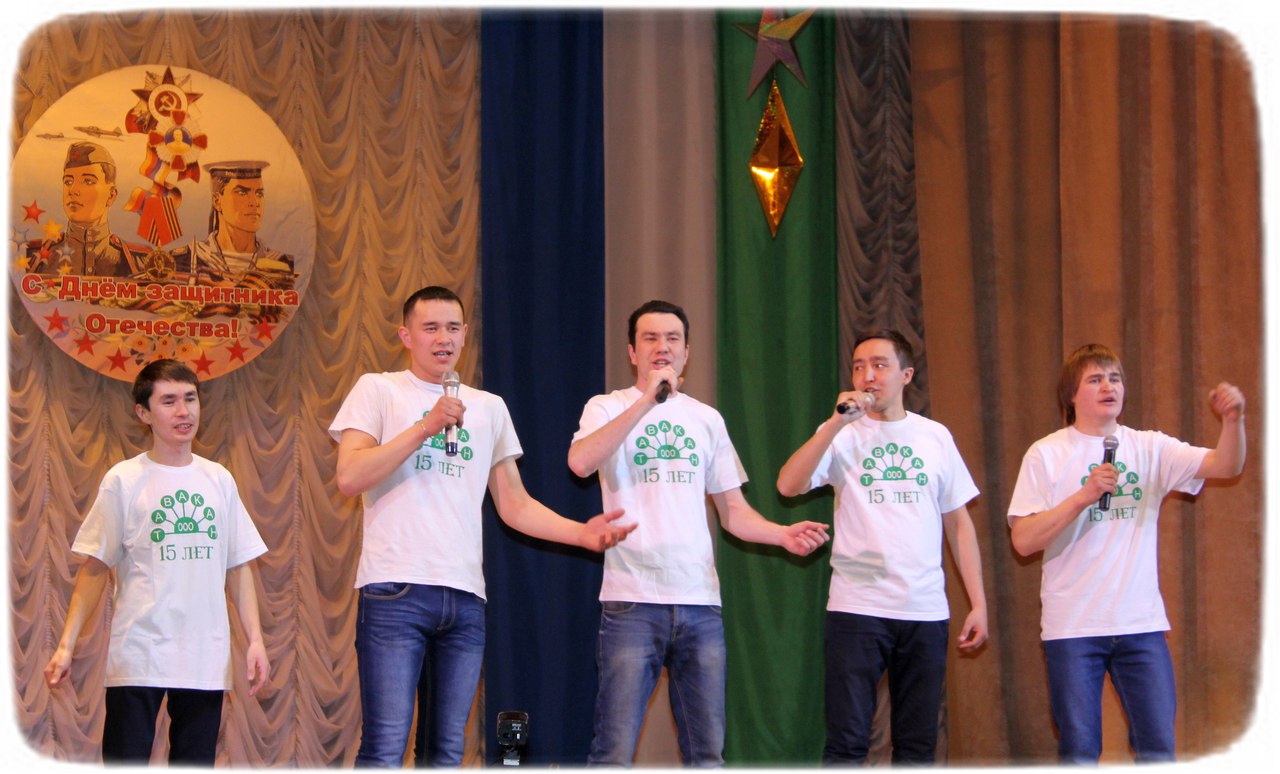 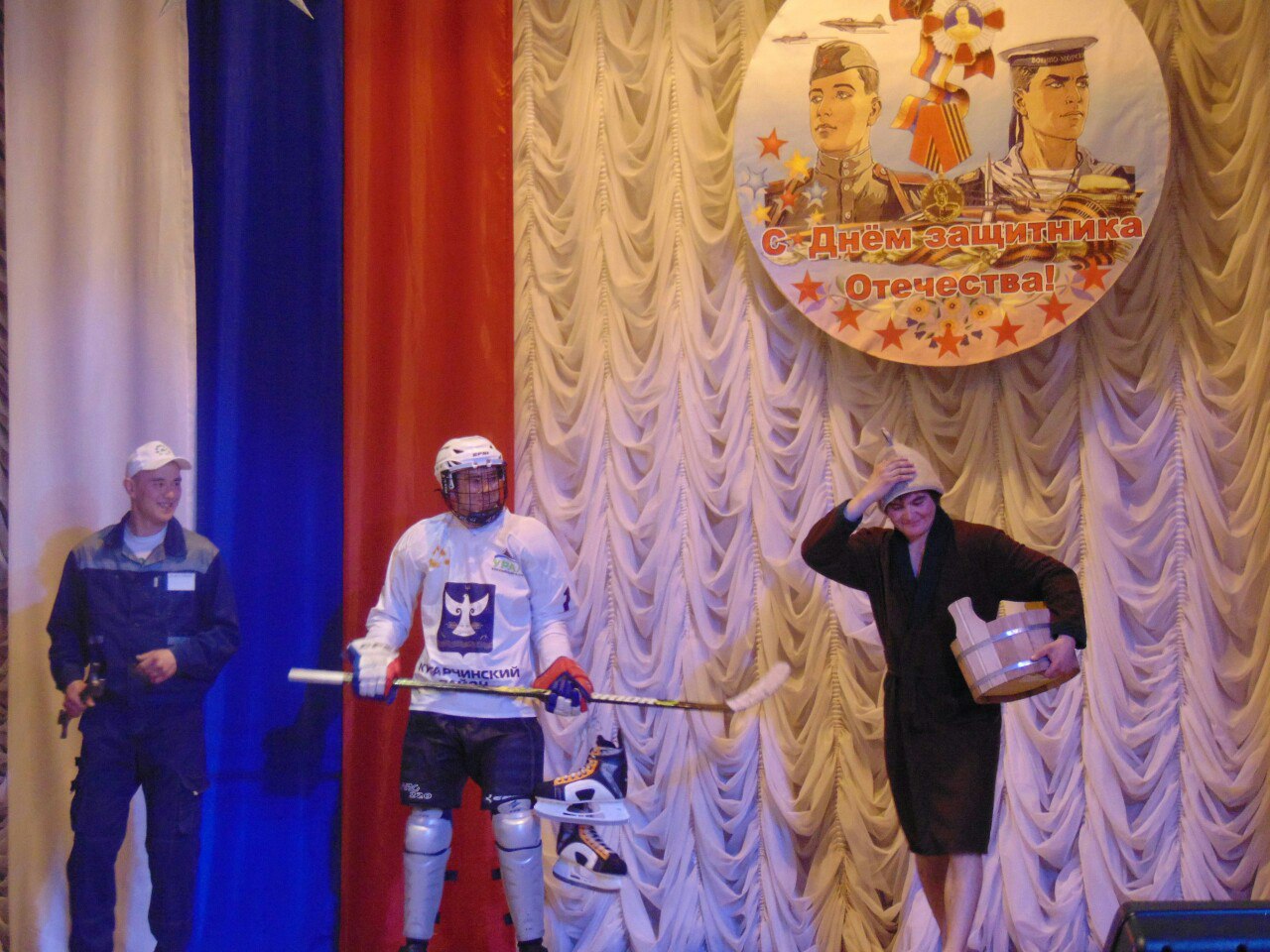 «День защитников
 Отечества»
Мероприятия
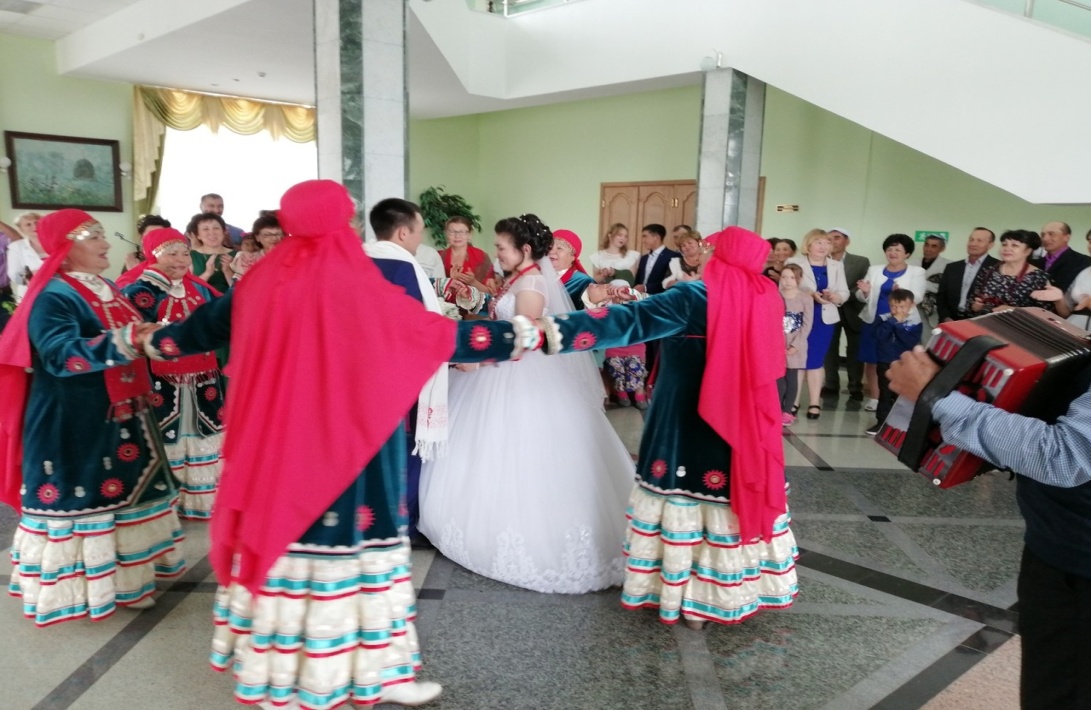 Бракосочетания молодоженов, основанные на башкирские народные традиции
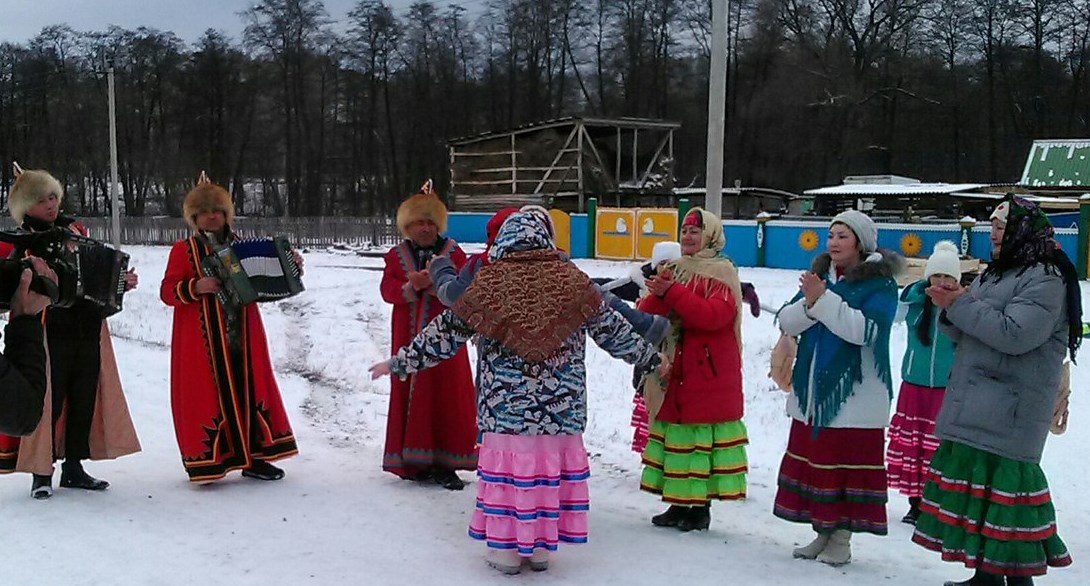 «Һыу буйында уйындар”
Мероприятия
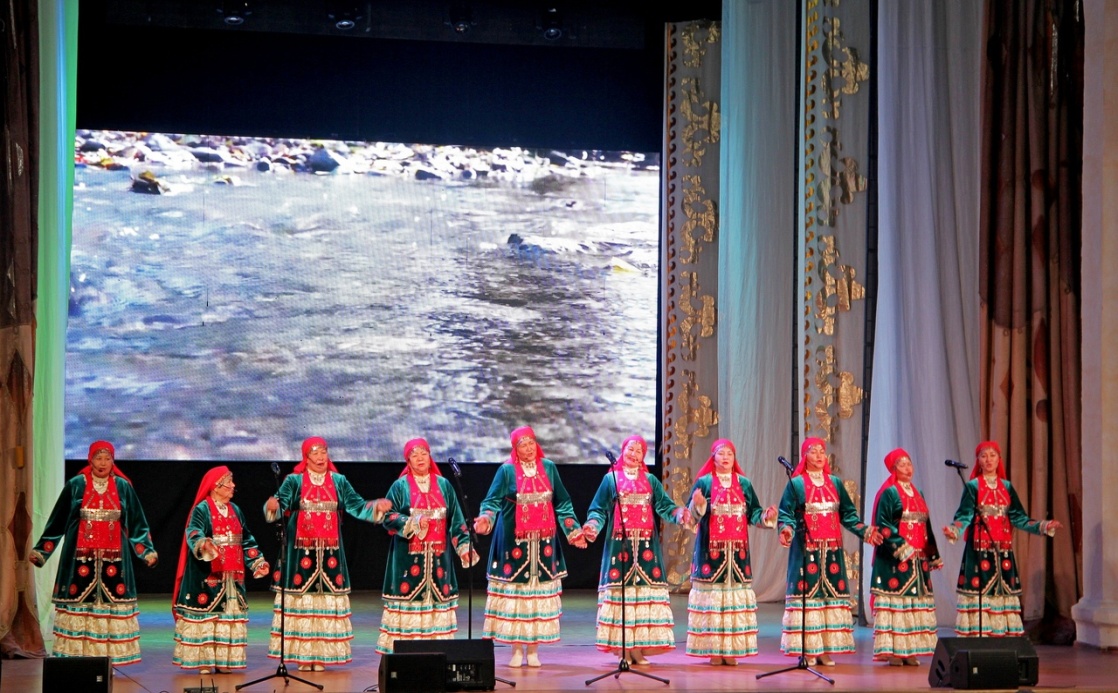 Башкирский народный
 фольклорный ансамбль “Сэнкем”
 на встрече земляков
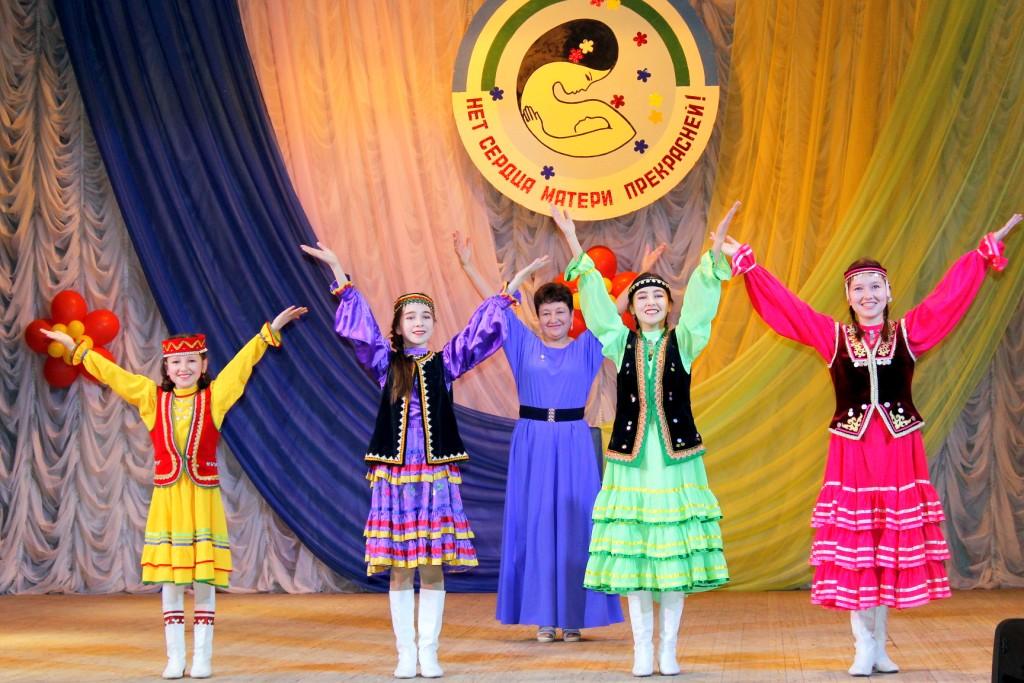 Конкурс
 “Супер мама”
Праздники
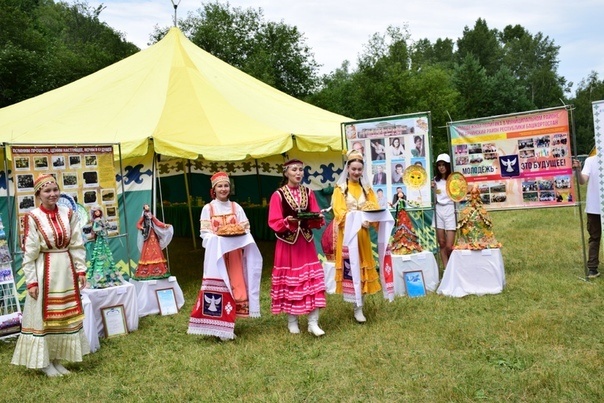 “День молодежи”
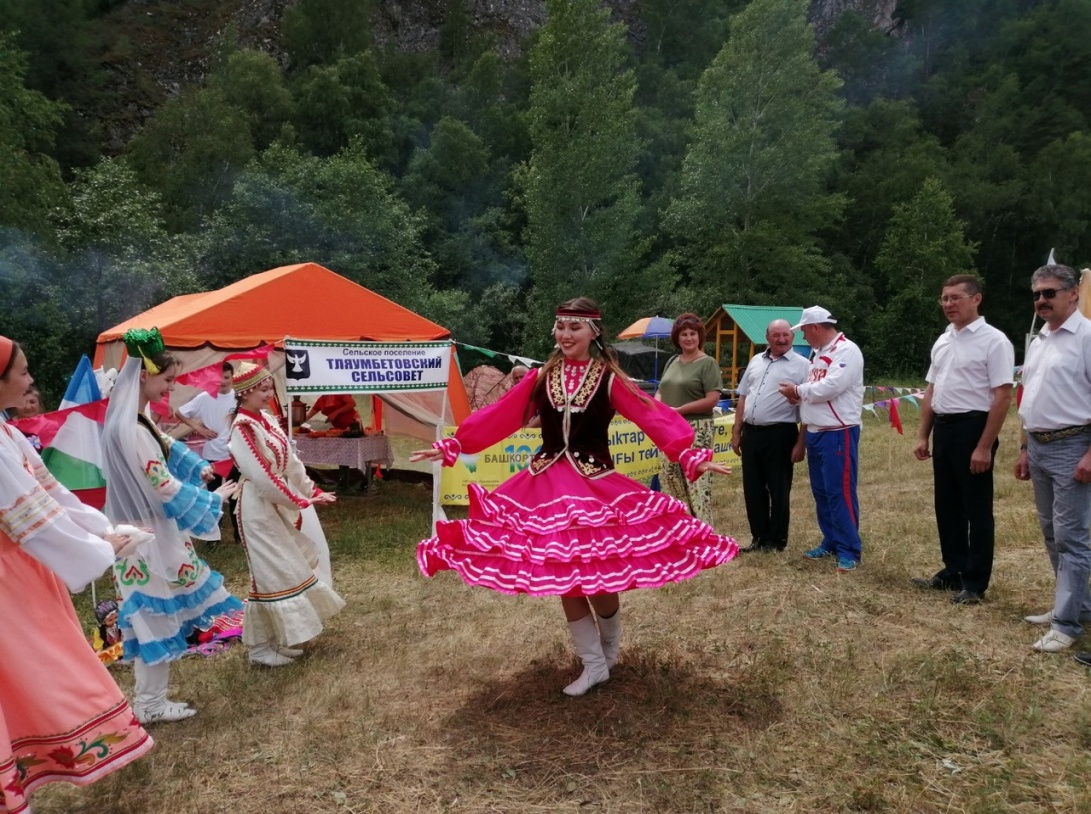 Вид на клуб с птичьего полета
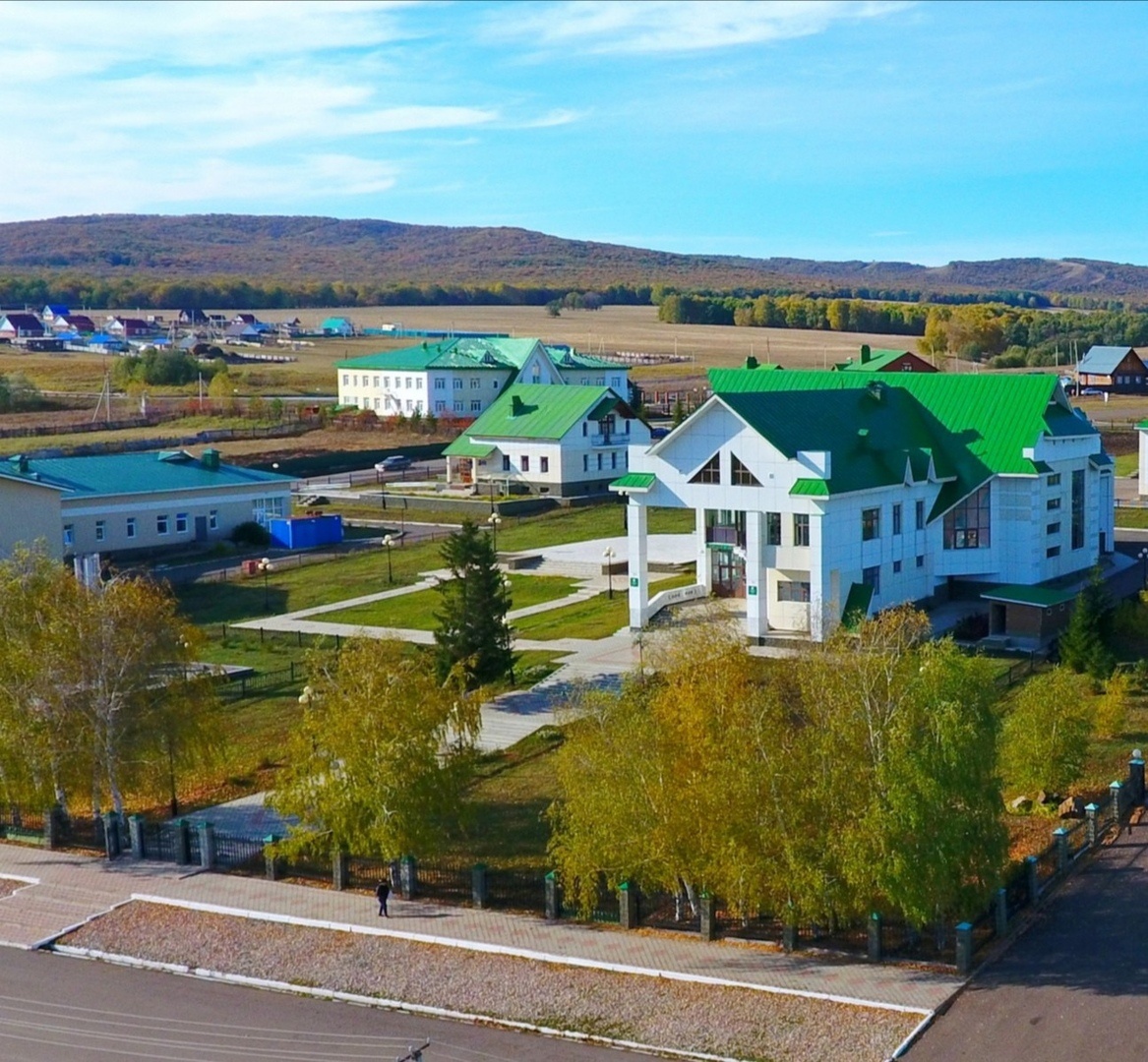 Адрес
453334 РБ, Кугарчинский район д.Таваканово, ул.Сэнкем, д.4б
https://vk.com/club131192664
       
              СПАСИБО  ЗА ВНИМАНИЕ!!!